關於會考
11135 詹佳淇
會考前
千萬不要熬夜!!!做好時間規劃就不用熬夜
擔心早上睡覺 昨晚就必須睡飽 不一定要靠B群
會考前
讀書技巧 每次讀書時間要超過40分鐘
國文:多寫閱讀.了解國學常識.不會的文言文看前後文
英文:2000單要背.聽力要多聽
數學:每天算.公式不要全部死背
社會:地理多看圖.歷史年代記熟.公民背法規跟五院
自然:理化有口訣.生物多背.地科跟地理互補
會考前
優先寫歷屆試題.複習考卷不會的
保持輕鬆的心情 要適當調適
飲食要注意 少碰油.炸.辣.冰
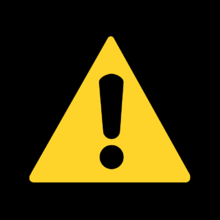 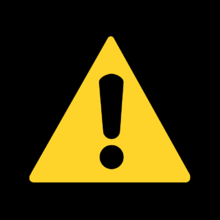 會考時
一定要放鬆心情
休息時間不要亂跑
中午少吃 一定要午休
不要跟同學對答案 影響心情
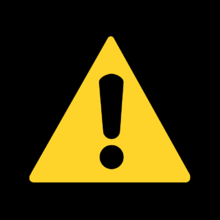 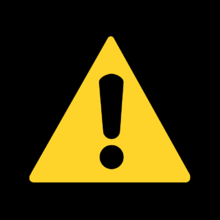 會考後
去大考中心官網對答案
注意放榜
注意優免.免試 各管道時間
為什麼選擇永平高中
學弟妹加油謝謝大家